Destinataire :
Agen Agora 
351 avenue du Midi 
47000 Agen
Contact sur place : Aurélie Chaudruc-Bizet / 05 53 48 49 53
LIVRAISON de 9h à 17h30
Expéditeur 
Manifestation : RENCONTRES FRANCE HYDRO ELECTRICITE Société :Contact :Numéro de stand :
Numéro de portable :
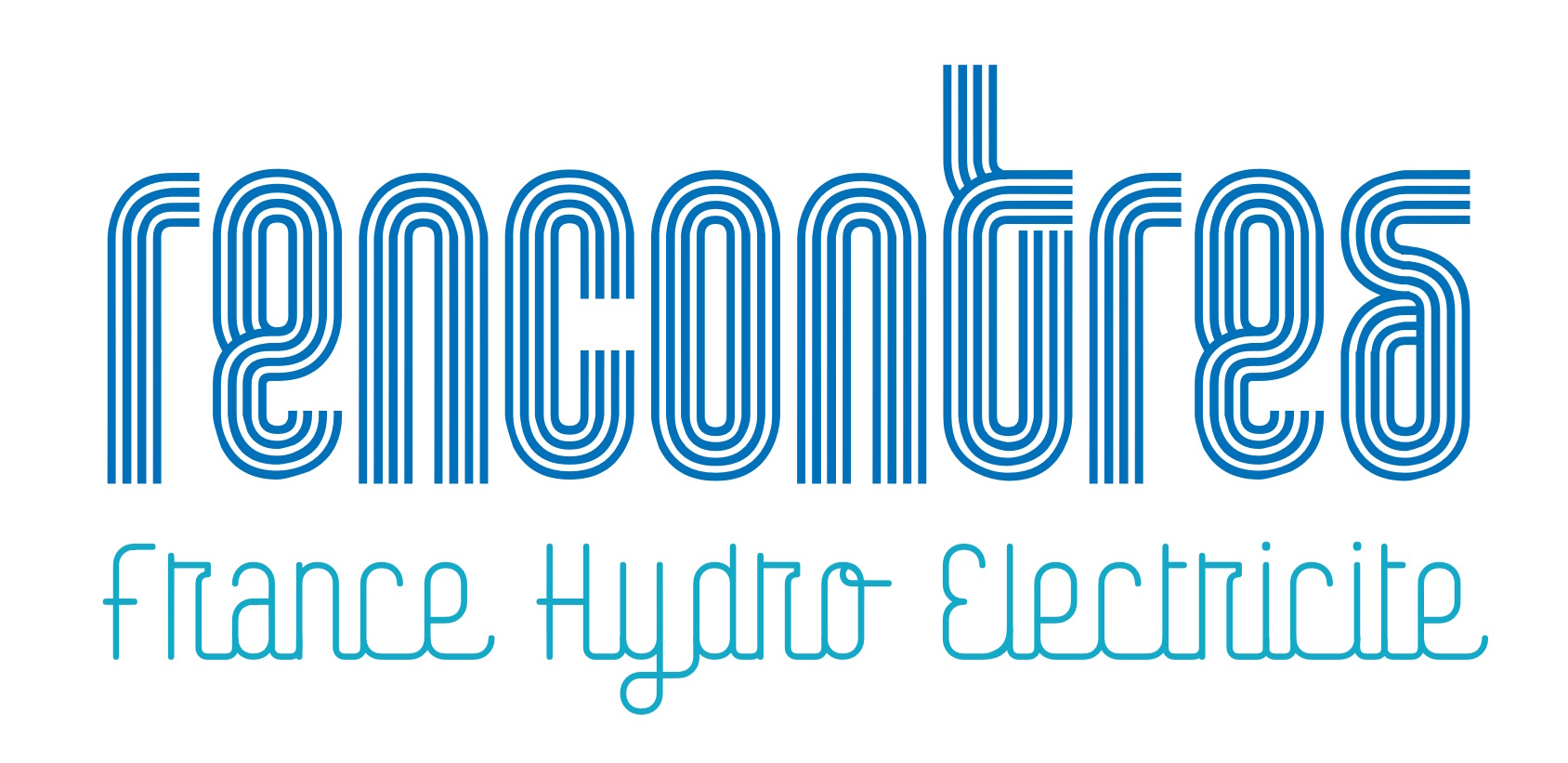